Wycieczka  do Zakopanego
Emilia  Kulig
Eliza Fudyma
W DRODZE  NA GUBAŁÓWKĘ
Pierwszego dnia naszej podróży udaliśmy się na Gubałówkę. Wyjechaliśmy na nią  kolejką linową. Niektórzy już wtedy kupili sobie pierwszą pamiątkę. Popatrzyliśmy na panoramę gór i zrobiliśmy sobie pamiątkowe zdjęcie.
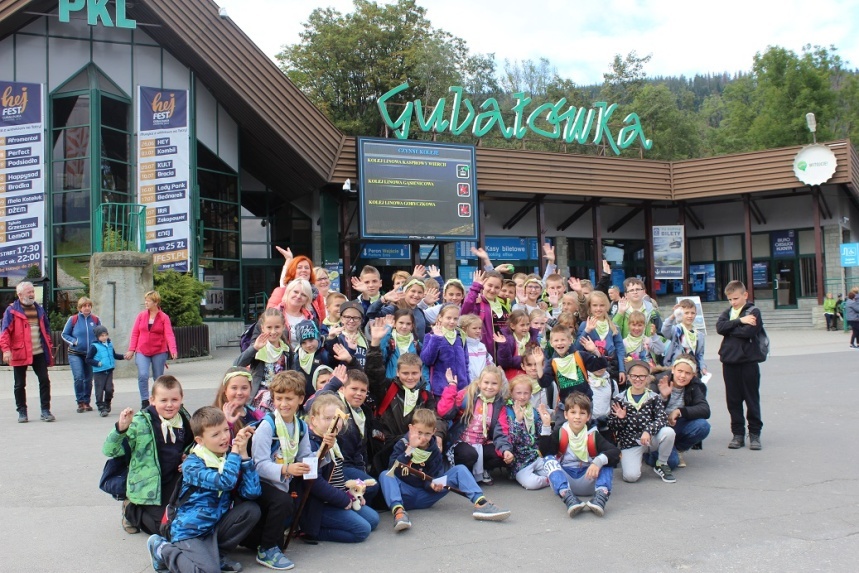 W Muzeum Tatrzańskie
Następnie poszliśmy do Muzeum Tatrzańskiego  by  obejrzeć  stroje regionalne oraz przedmioty zakopiańskie dawnego użytku. Były tam też wypchane zwierzęta, które można zobaczyć w Tatrach np.
niedźwiedzie 
lisy
rysie
kozice
zające
Nie zabrakło też pamiątkowego zdjęcia.
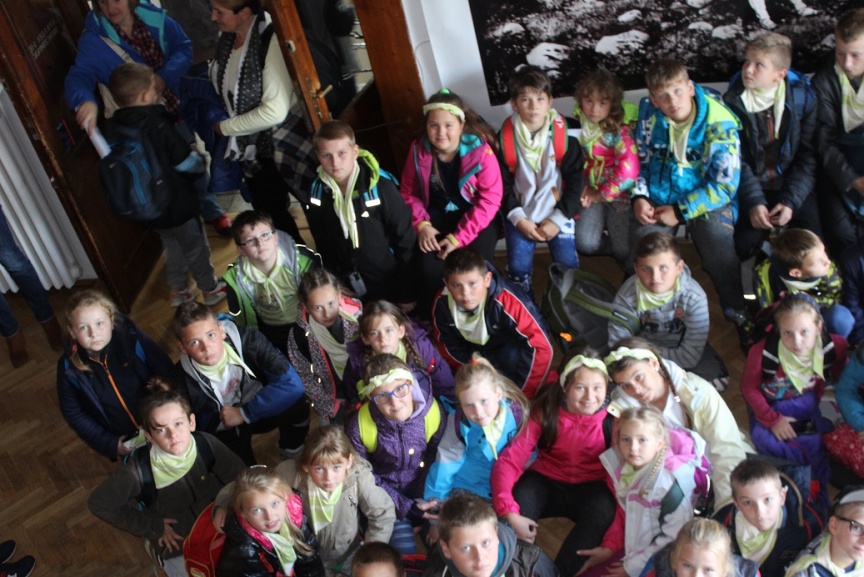 ZAKWATEROWANIE W BASIEŃCE
Kiedy zrealizowaliśmy plan na pierwszy dzień naszego pobytu w Zakopanem, zakwaterowaliśmy się w naszym pensjonacie. Wszystkim bardzo się spodobały pokoje, które były urządzone w stylu góralskim. Mieliśmy dużo miejsca do zabawy na terenie willi.
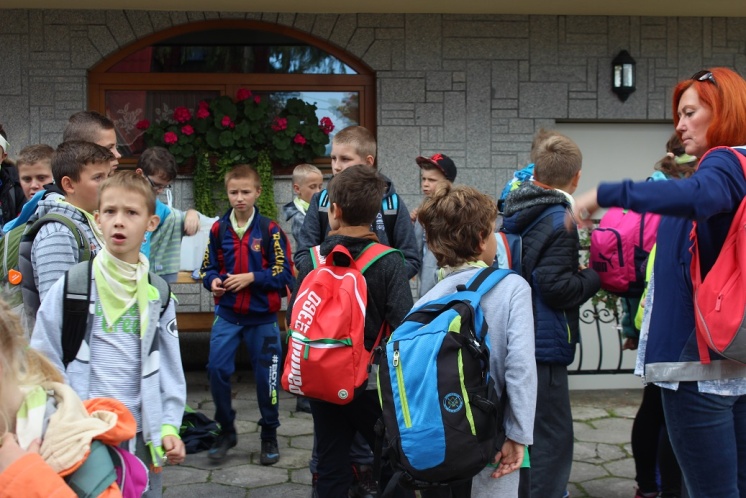 W DRODZE NA STAW SMRECZYŃSKI
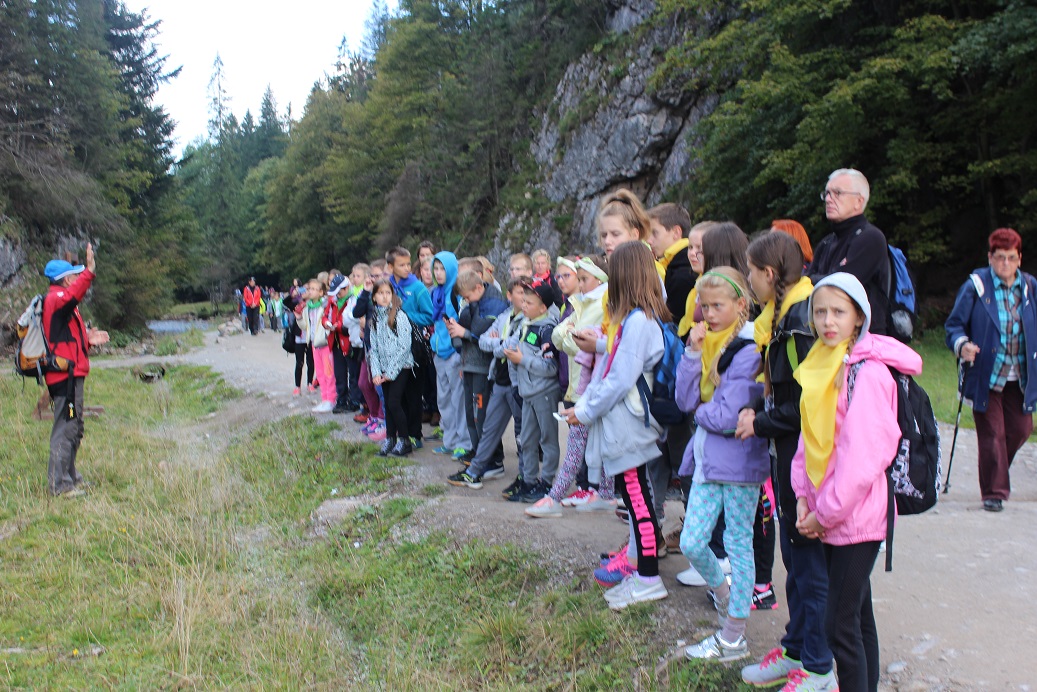 Drugiego dnia naszej podróży część  z nas udała się  do Doliny Kościeliska. My udaliśmy się nad staw Smreczyński . Droga była  bardzo męcząca i trudna, ale było warto. Przemierzyliśmy ok.16 km.
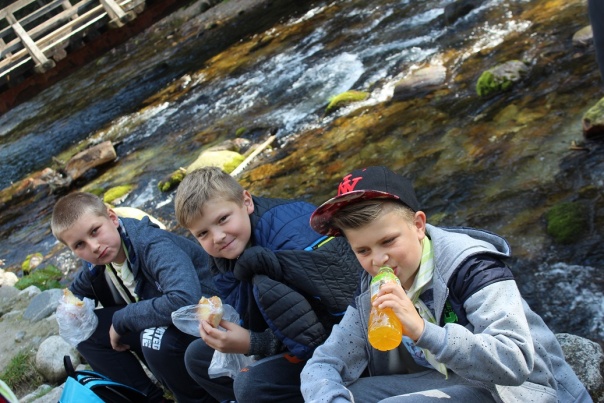 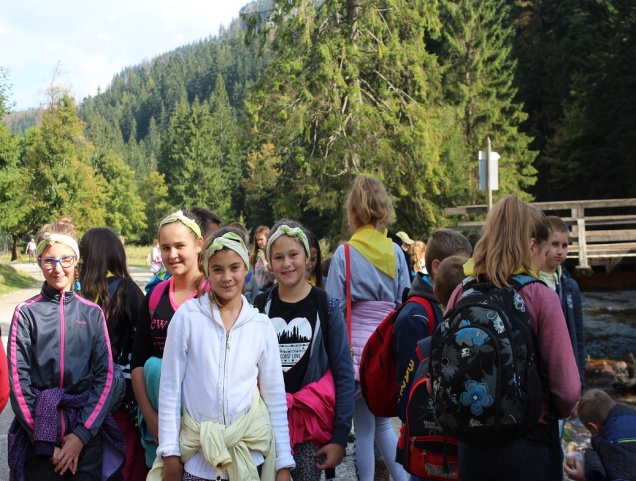 U Bacy
W drodze powrotnej ze stawu Smreczyńskiego poszliśmy do bacy.
Tam zobaczyliśmy , jak się robi oscypki , a kilkoro uczniów je zakupiło
Pod skocznią narciarską
W ostatni dzień poszliśmy pod skocznię narciarską . Zobaczyliśmy ,gdzie w zimie skacze Adam Małysz.
Krupówki
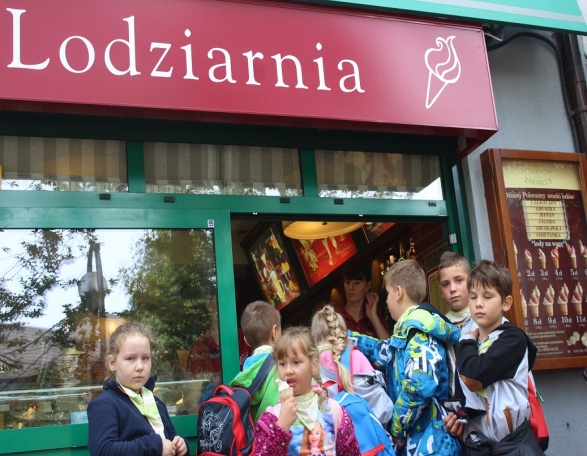 Następnie poszliśmy na ogromny plac zabaw gdzie każdy się wybawił. Kiedy już się nam znudziło ,poszliśmy na pyszne lody  u Żarneckich. Wszystkim bardzo smakowały . Następnie udaliśmy się na Krupówki  ,gdzie każdy kupił sobie jakiś upominek.
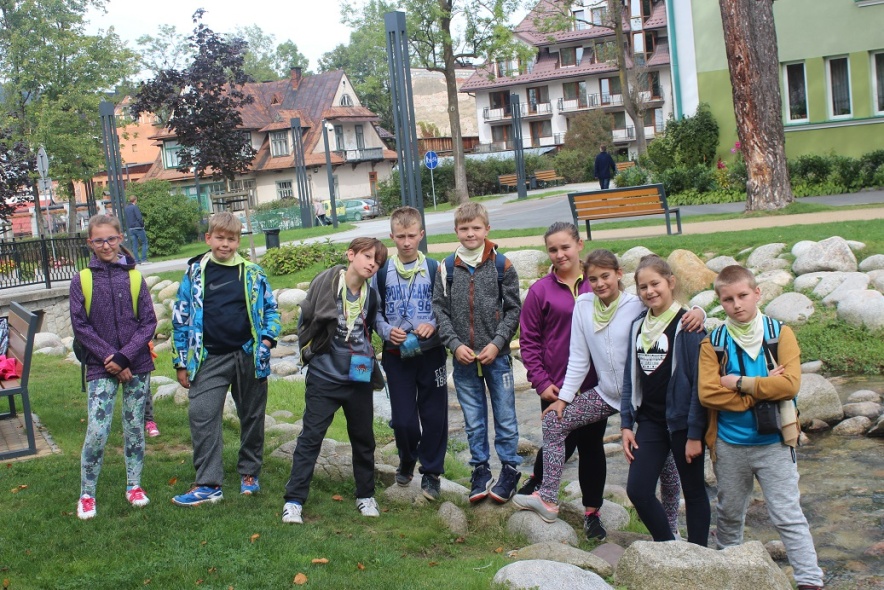 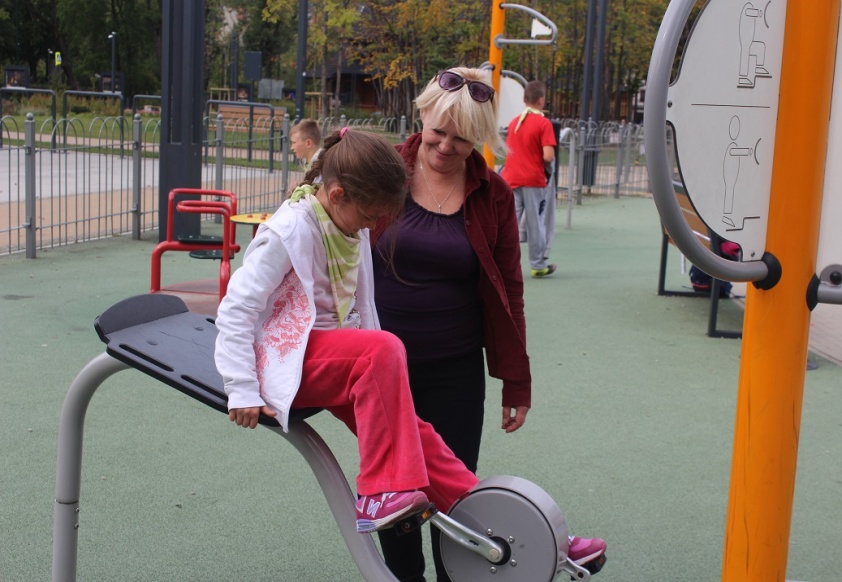 Wspomnienia…
Wszystkim wycieczka się bardzo podobała. Bardzo miło wspominmy ten czas.
Nasza wycieczka do Zakopanego dobiegła końca. Żegnaj Zakopane, witajcie Piotrkowice.
DZIĘKUJEMY ZA UWAGĘ!!!